НЕКОТОРЫЕ ФИЗИЧЕСКИЕ ТЕРМИНЫ
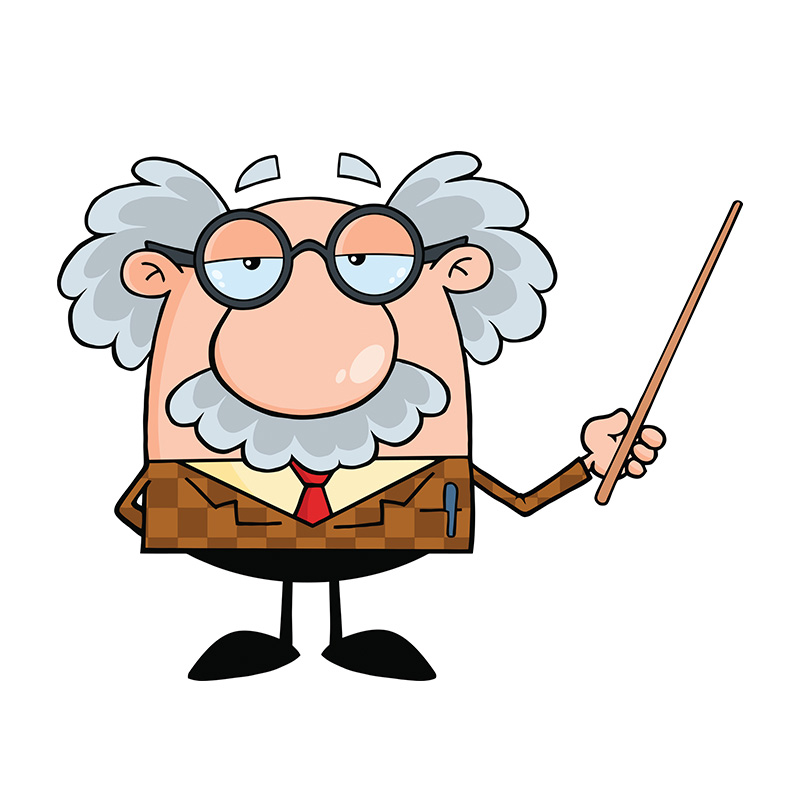 Физика — одна из основных наук о природе.
Задача физики состоит в том, чтобы откры­вать и изучать законы, которые связывают между собой различные физические явления, происходящие в природе.
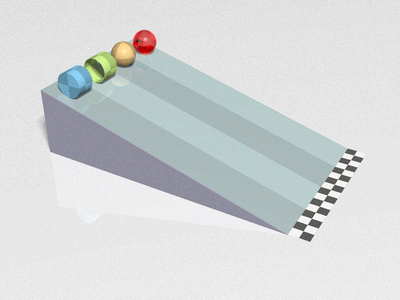 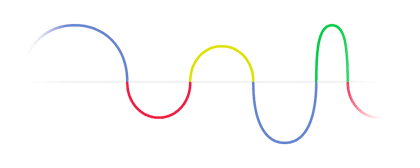 Физика — одна из основных наук о природе.
Физика оперирует специальными словами – терминами.
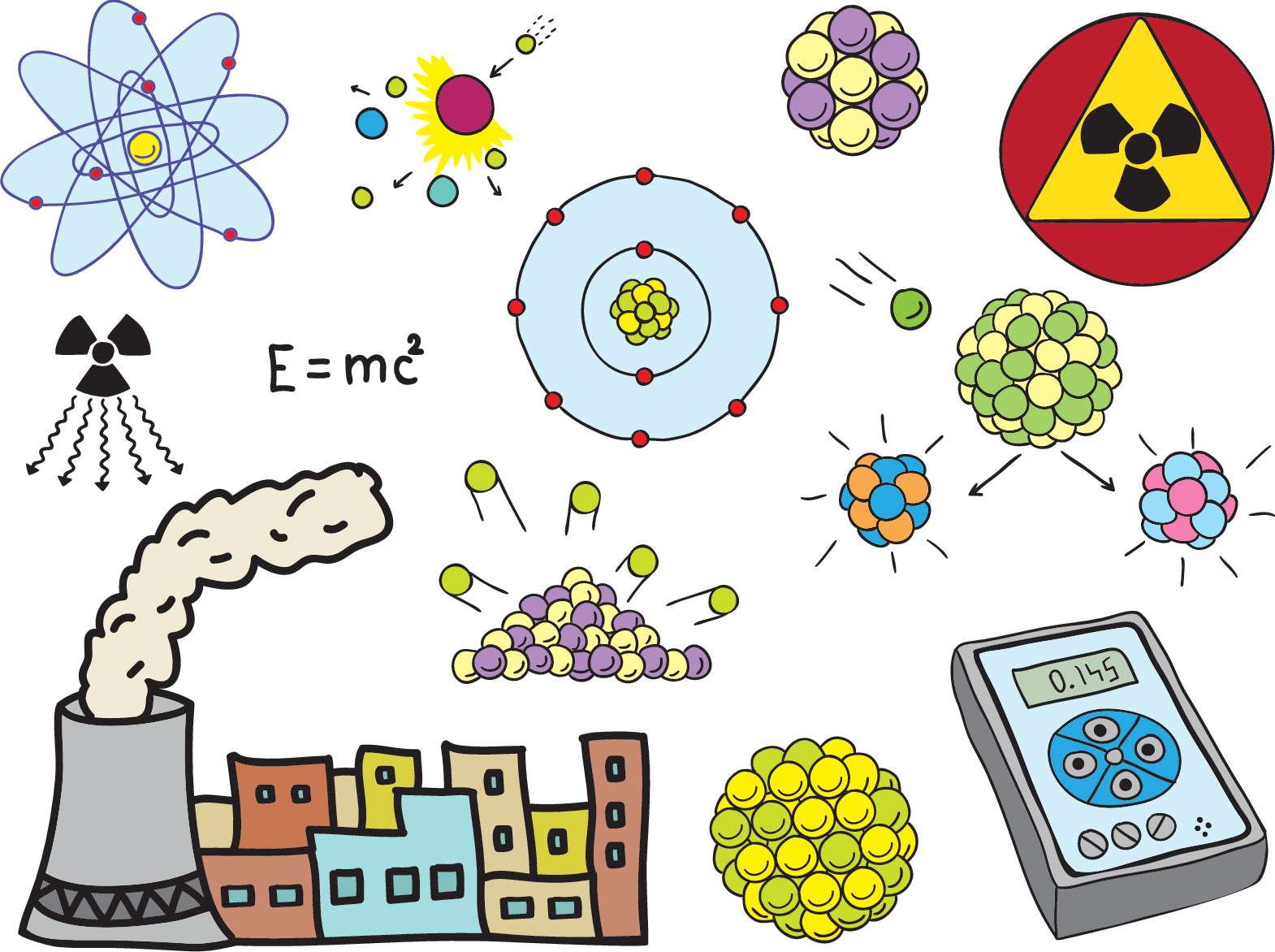 Тела
В физике каждое из окружающих нас тел принято называть физическим телом или просто телом.
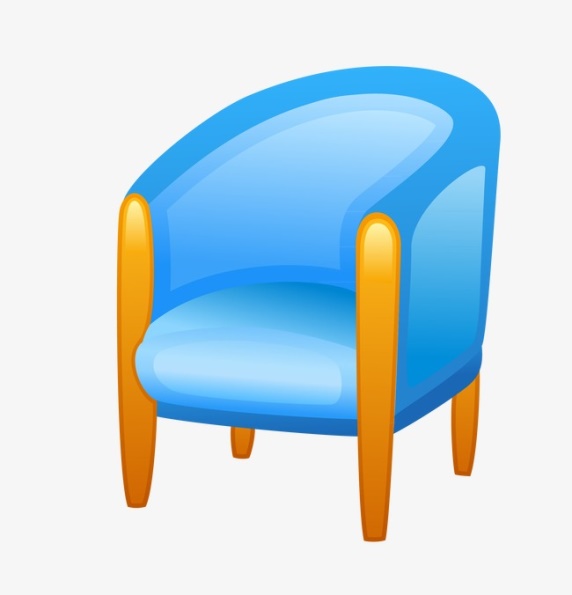 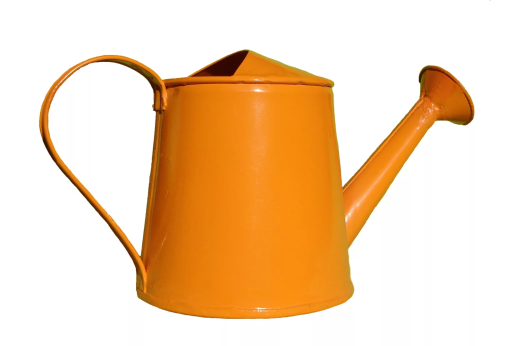 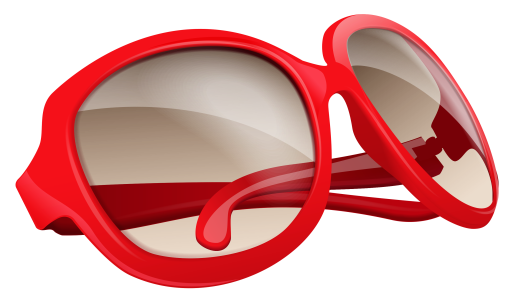 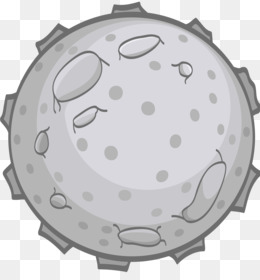 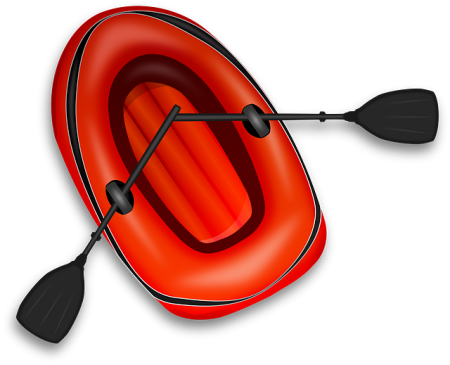 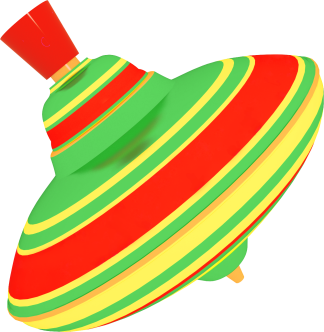 Всякое тело имеет форму и объём. 
Всё то, из чего состоят физические тела, на­зывают веществом. 
Вещество — это один из видов материи.
 А словом «материя» в науке называют всё, что есть во Вселенной.
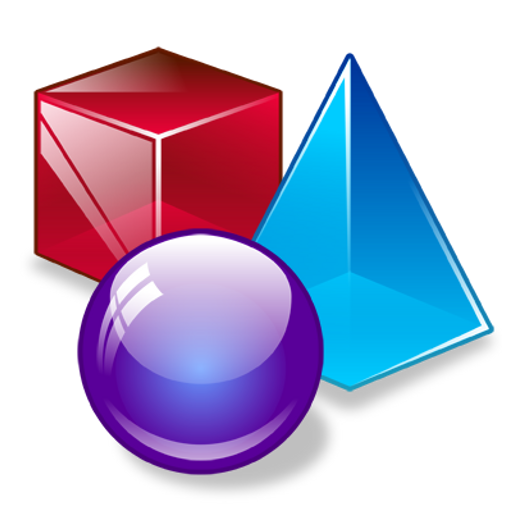 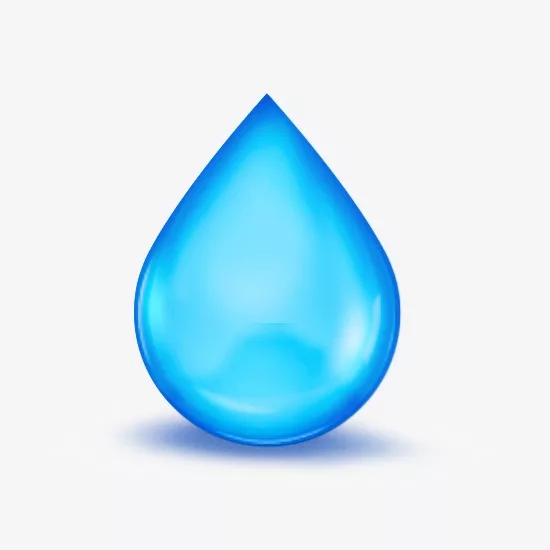 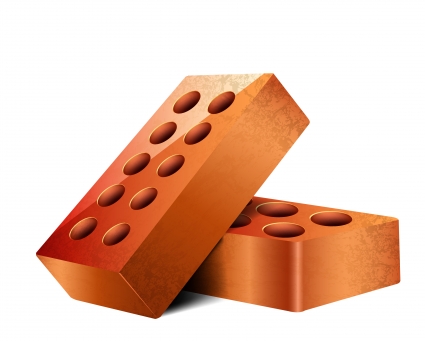 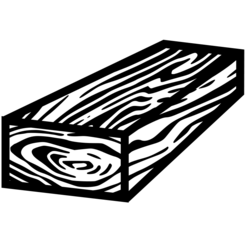 Чем различаются тела?
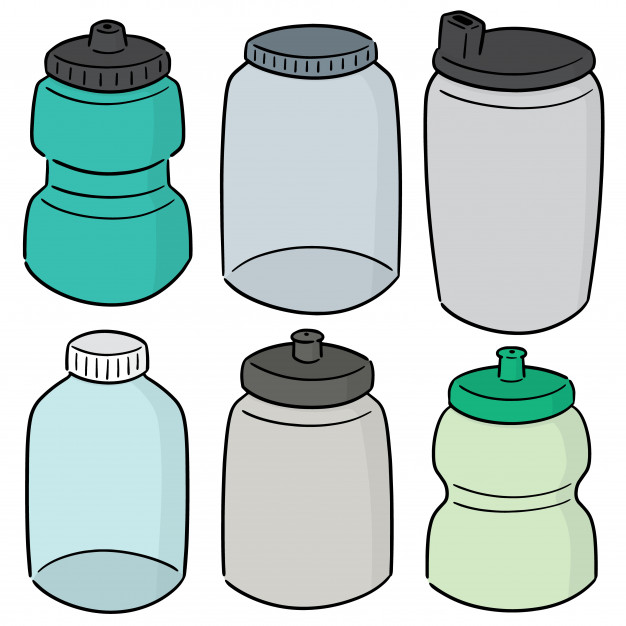 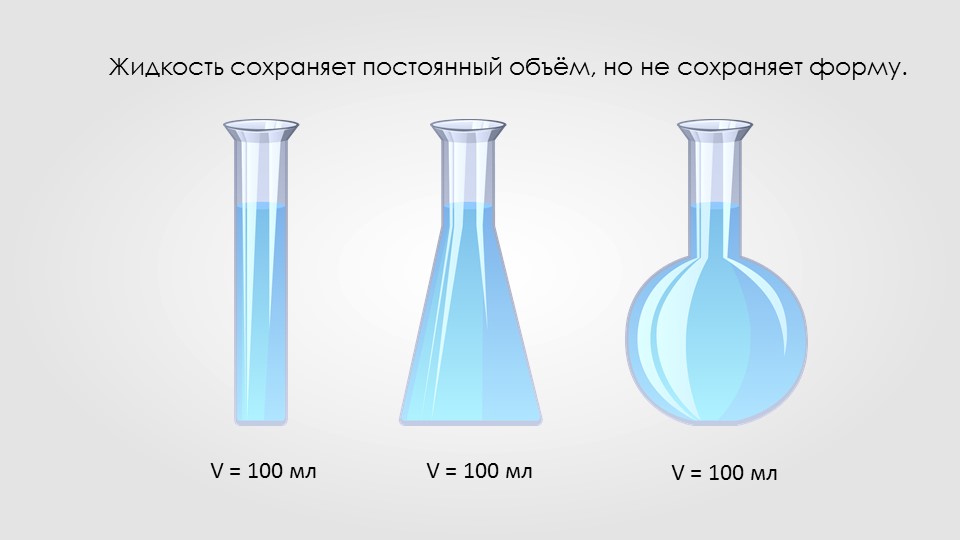 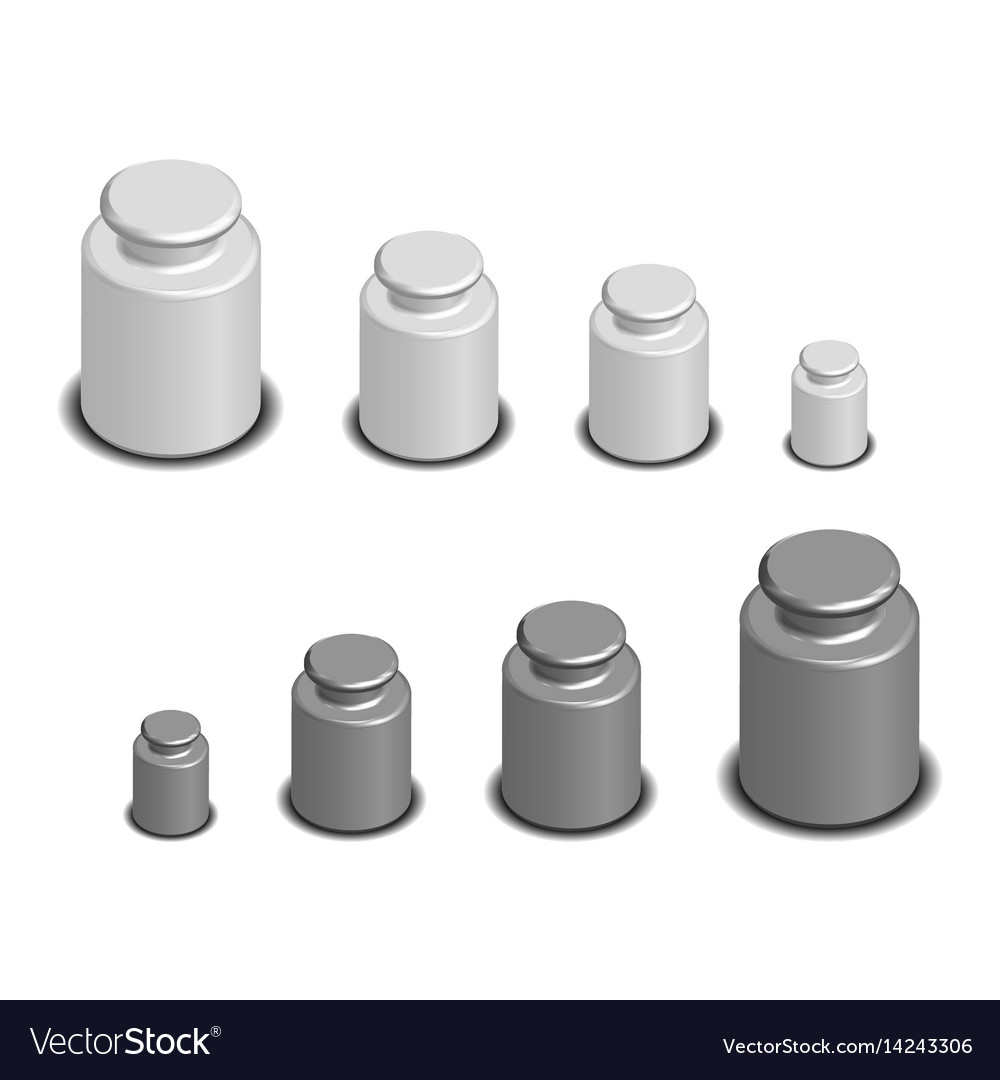 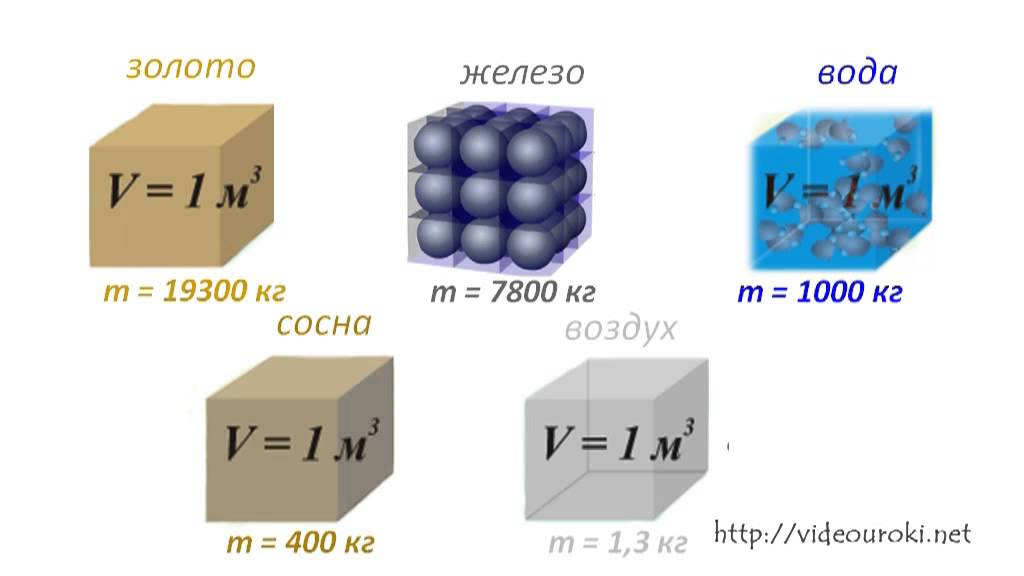 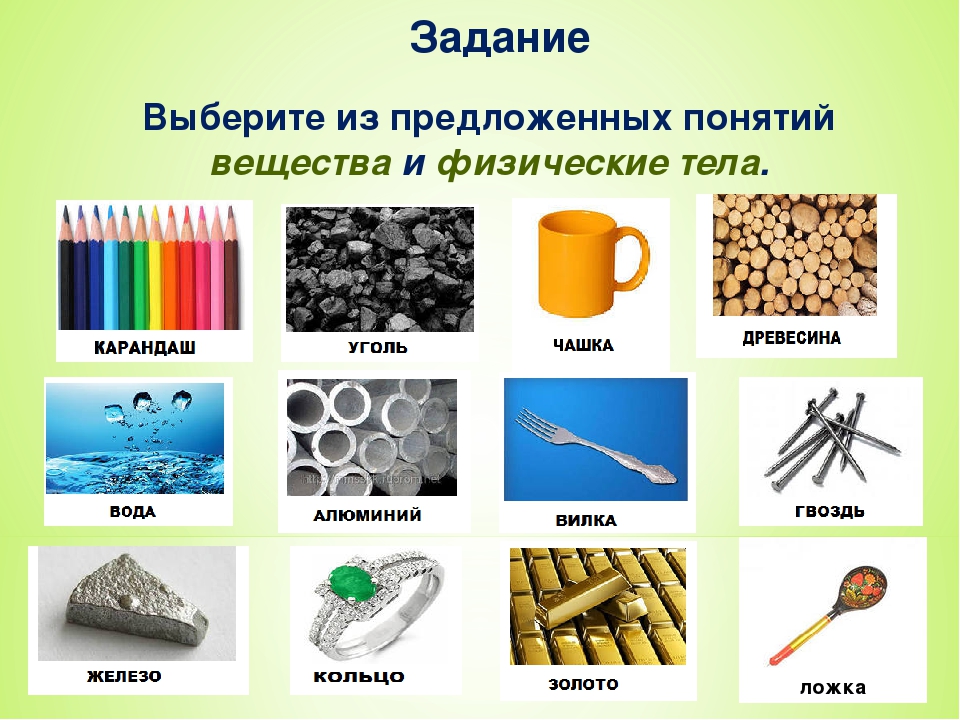 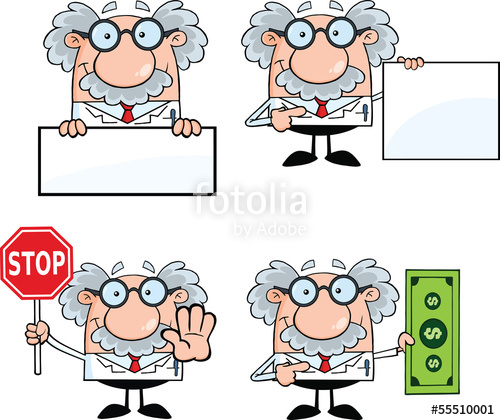 Что в физике понимают под термином «физическое тело»? 
Что называют веществом? 
Приведите примеры физических тел и ве­ществ. 
 Приведите примеры тел, у которых различаются
Форма,
Вещество, из которого они сделаны,
Объем.
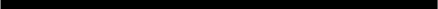 Домашнее задание
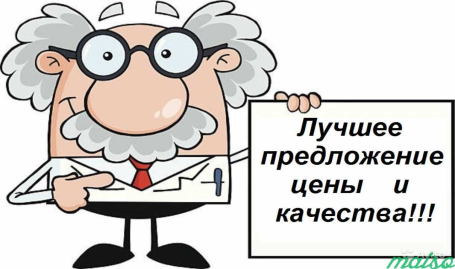 Заполните таблицу
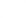 свинец, гром, пурга, алюминий, рассвет, буран, Луна, спирт, ножницы, ртуть, снегопад, стол, медь, кипение воды, падение дождевых капель, дверь, капля росы, пластик, дневник, вода, извержение вулкана, железо, прозвучал звонок с урока, веник, катится вагон.
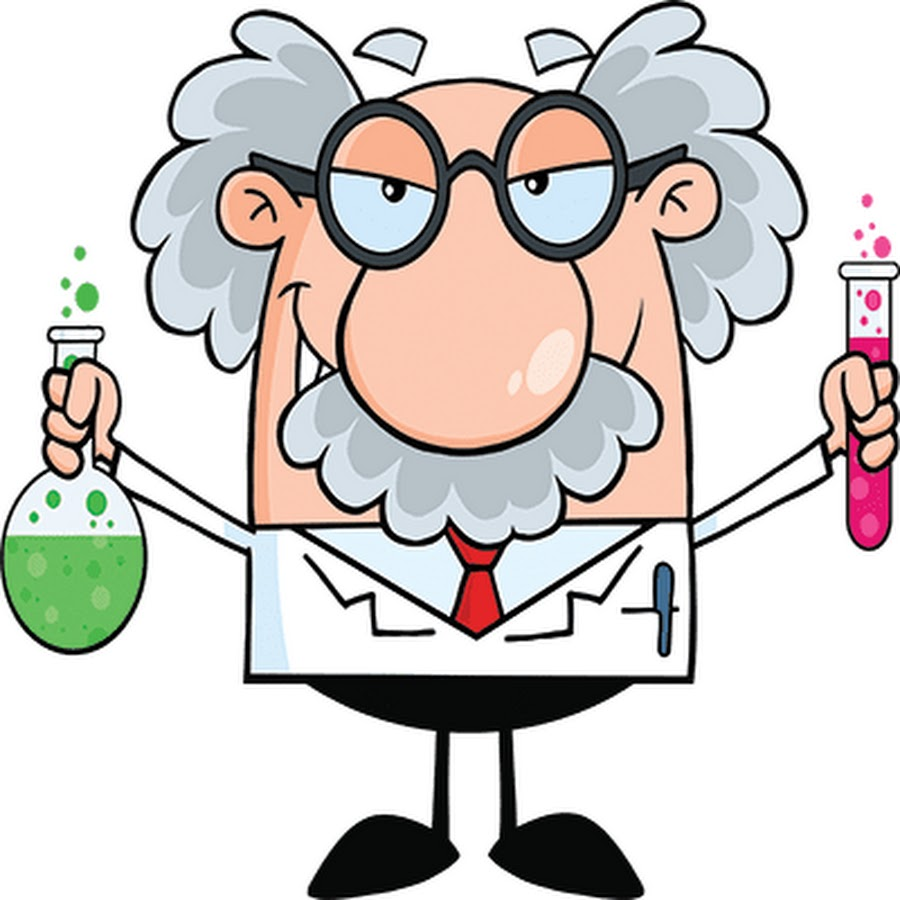